新起点中职英语
NEWSTART ENGLISH FOR VOCATIONAL SCHOOLS
目  录
一、编写背景
二、编写团队
三、教材特色与创新
四、教材框架结构
五、单册教材结构
六、单元栏目组成
七、以样章单元为例的走入式介绍
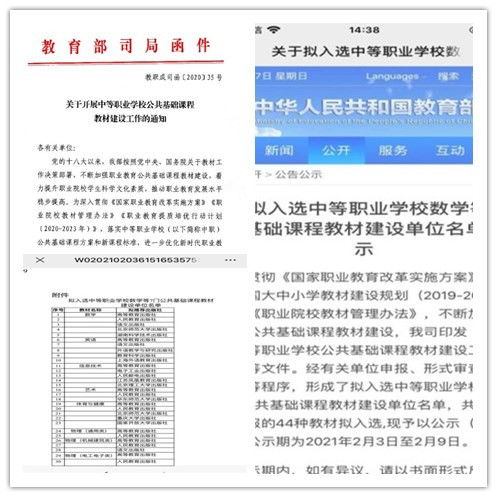 一、编写背景
2020年11月6日，教育部职成教司发布《关于开展中等职业学校公共基础课程教材建设工作的通知》，启动7门公共基础课程教材建设工作。

2020年11月27日，上海外语教育出版社提交申报立项文件。

2021年2月3日，教育部颁布评选结果，上海外语教育出版社教材成功入围。
二、编写团队
主编：
梅德明 （上海外国语大学教授、博士生导师，中国外语战略研究中心学术委员会主任）
副主编：
谢永业  上海工商外国语学校，正高级教师
赵美娟   （上海外国语大学教授，高翻学院党委书记）
吴文斌     上海工业技术学校教务处主任
编者为来自上海和江苏高校的教授、讲师，以及来自江苏和浙江地区职校的教授和特级教师等
梅德明教授
梅德明1977年毕业于上海外国语大学英语专业并留校任教至今,历任上海外国语大学英语学院副院长、院长、出国培训部主任等职。教授、博士生导师、校一级学术骨干
自2004年起至今，在教育部担任义务教育和普通高中英语学科教材审核工作，长期担任英语组组长
自2010年起至今，连续担任了国家基础教育课程教材专家工作委员会委员、教育部基础教育课程教材专家工作委员会委员、国家教材委员会专家工作委员会委员，全程参与了英语学科基础教育课程教材的建设和审核工作
自2014年起至今，连续担任教育部普通高中英语课程标准修订组组长、教育部义务教育英语课程标准组组长
三、教材特色与创新
坚持立德树人，注重价值正确取向;紧扣《中等职业学校英语课程标准（2020年版）》，体现学科核心素养
针对中高职贯通，满足五年制教学需要；丰富的数字资源，有利于个性化教学并推动自主学习
选材具有时代性和经典性，能反映各行业最新发展成果；选材宣扬中华优秀传统文化、爱国主义和社会主义先进文化；选材反映科学创新精神、劳模精神、工匠精神，注重文化的传承与创新
教材形态新颖创新，能激发学生学习兴趣；内容切合实际，容量和难度适中，适教利学，能满足该学段学生的素质文化要求，并为技能培养打下基础
注重基础性和职业性相结合，人文性和工具性相结合，强调灵活性和选择性，彰显数字经济时代新职业特色
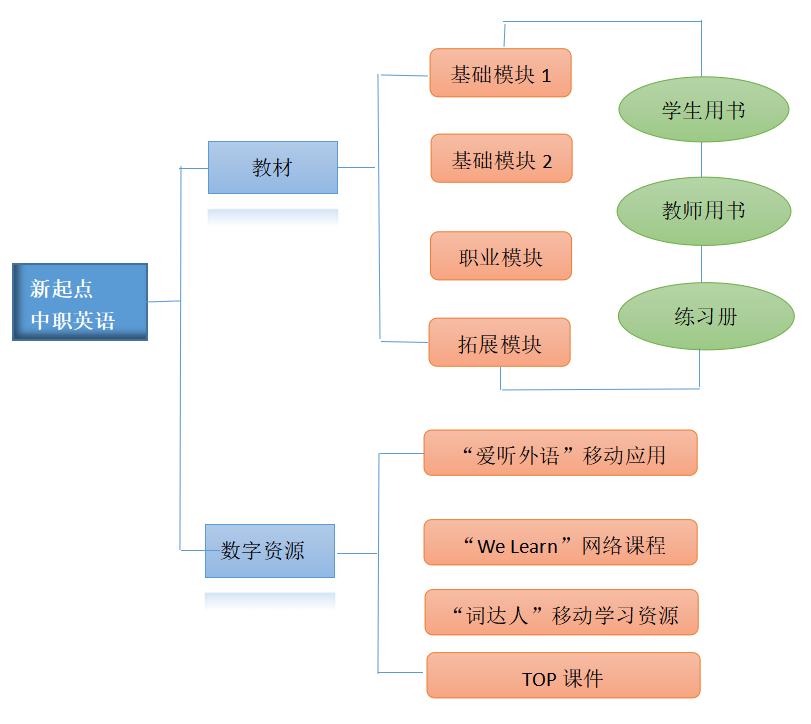 四、教材框架结构
爱听外语有声移动学习系统成功入选《2019国家新闻出版署数字出版精品遴选推荐计划》，这也是我国数字出版领域的最高奖项
五、单册教材结构
UNDERSTANDING
Reading (Text A + Text B)
Listening (Conversation + Short Passage)
Viewing
DISCOVERING
Prounuciation
Grammar
PRODUCING
Speaking
Writing (Passage W + Practical W) 
EXTENDING
Project
六、单元栏目组成
1 GETTING READY
2 LISTENING, SPEAKING AND 
   PRONUNCIATION
3 READING
4 GRAMMAR IN FOCUS
5 DOING A PROJECT
BIG IDEA
LEARNING OBJECTIVES
QUOTATION 
PROGRESS CHECKLIST
七、以样章单元为例的走入式介绍
“大概念”引出单元主题、概括单元主旨、引导学习方向
Leaning Objectives & 1  Getting Ready
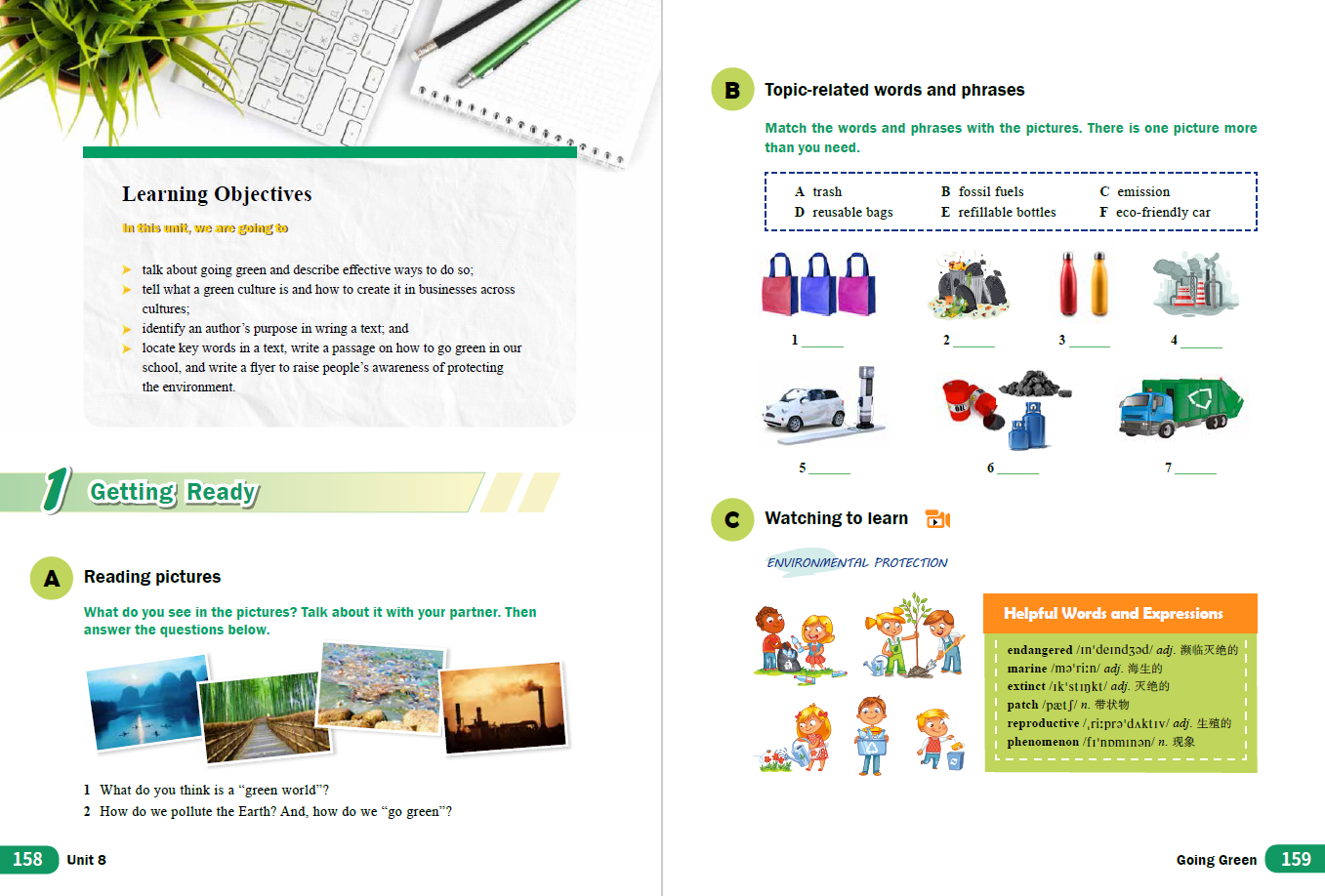 目标设置维度：
职场语言沟通
跨文化理解
思维差异感知
自主学习
热身活动：
读图：激活已有知识
图片单词配对：建构话题词汇
视频：激发学习兴趣，训练“看”的技能
2  Listening，Speaking and Pronunciation
Listening

CONVERSATION
体现语言交际功能

SHORT PASSAGE
呼应主题，训练听力，增加语言输入
2  Listening，Speaking and Pronunciation
Speaking

PAIR WORK
“引导式”表达——设置生活和职场中的现实问题，要求学生分析问题并解决问题 

GROUP WORK
自由表达——培养思辨能力，表达能力，倾听能力，评价能力
2  Listening，Speaking and Pronunciation
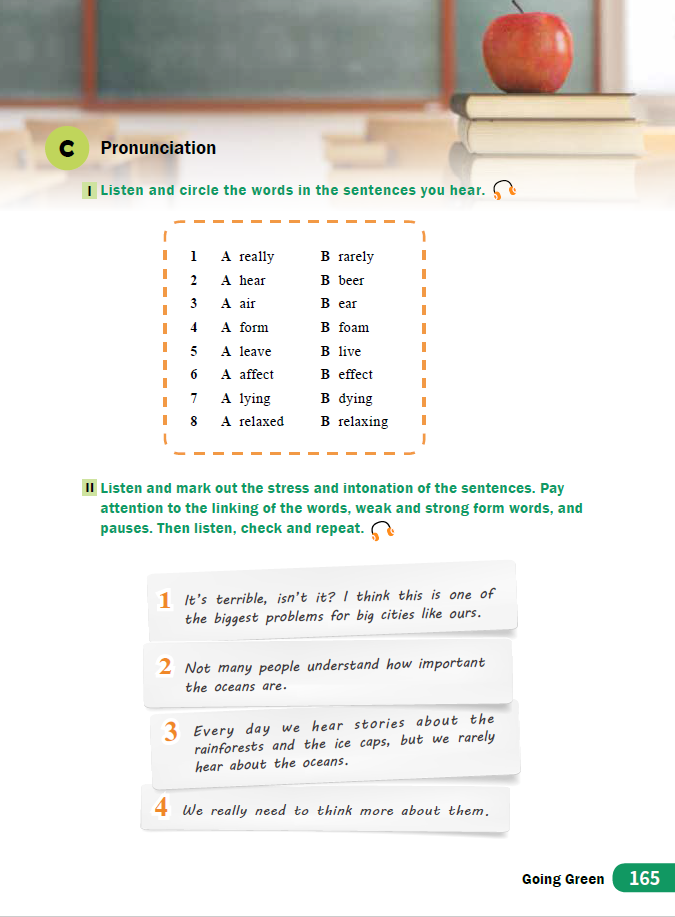 Pronunciation
语音部分+其他部分（含重音、语调等）
语音部分：练习  其他部分：讲解+练习
基础模块 2 综合训练，篇幅较基础模块1稍大
3  Reading
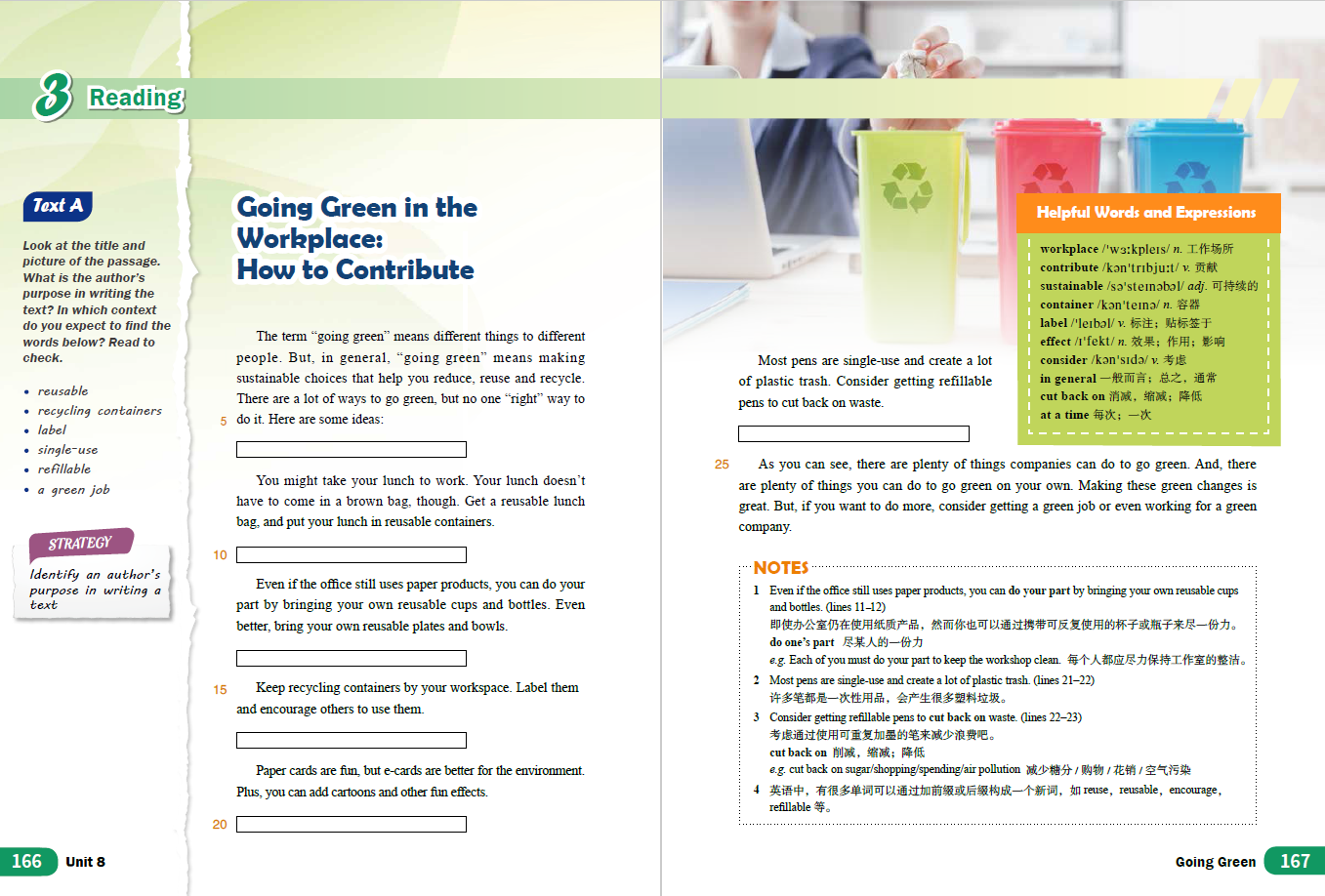 Text A 连续性文本阅读

读前活动
阅读策略指导
Helpful Words and Expression
Notes
3  Reading
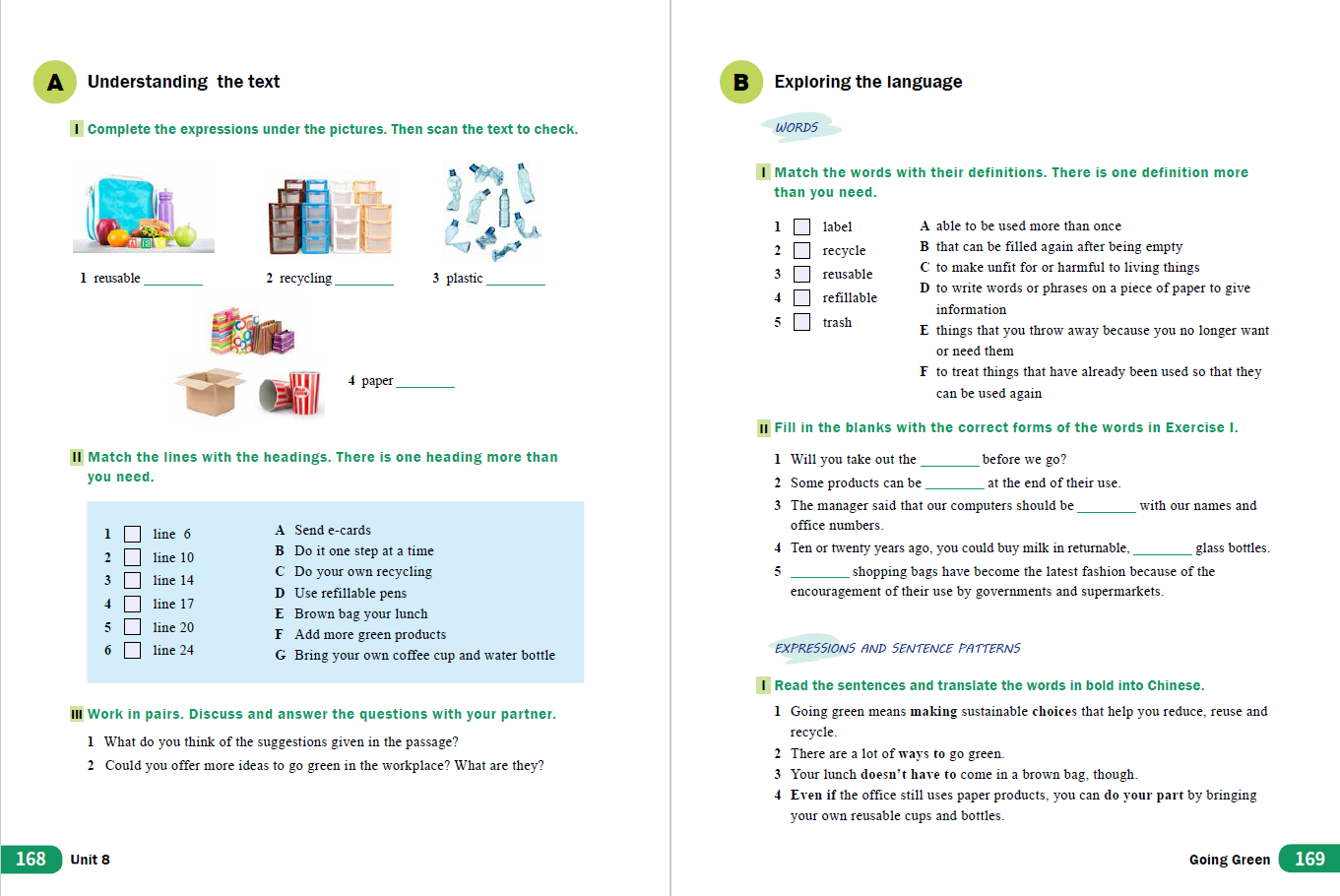 A 
Understanding the text
Expressions
Structure
Questions about the text

B 
Exploring the language

Words
Expressions and sentence   
  structures
3  Reading
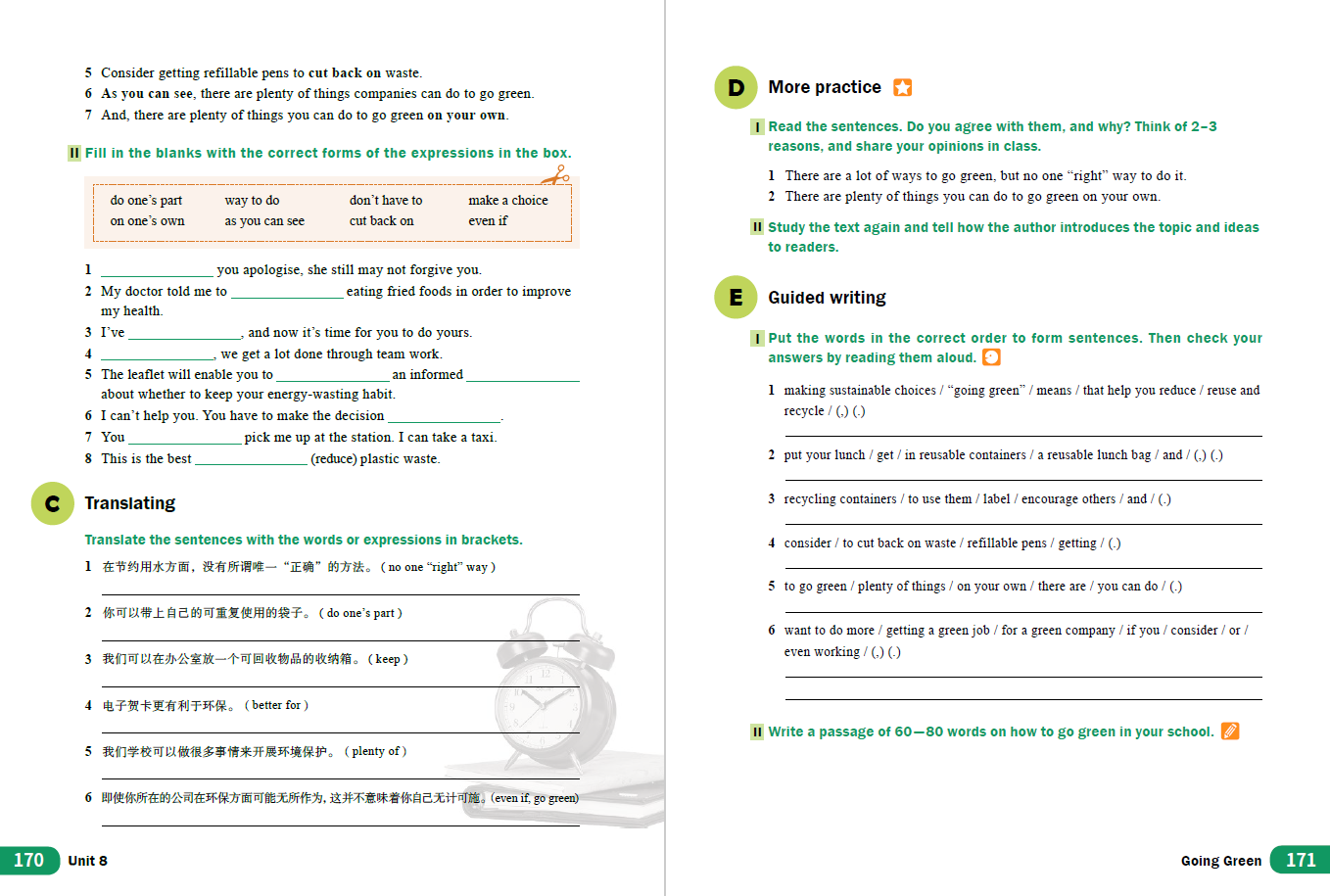 C
Translating

D
More practice
体现选择性

E
Guided writing
分步骤写作
3  Reading
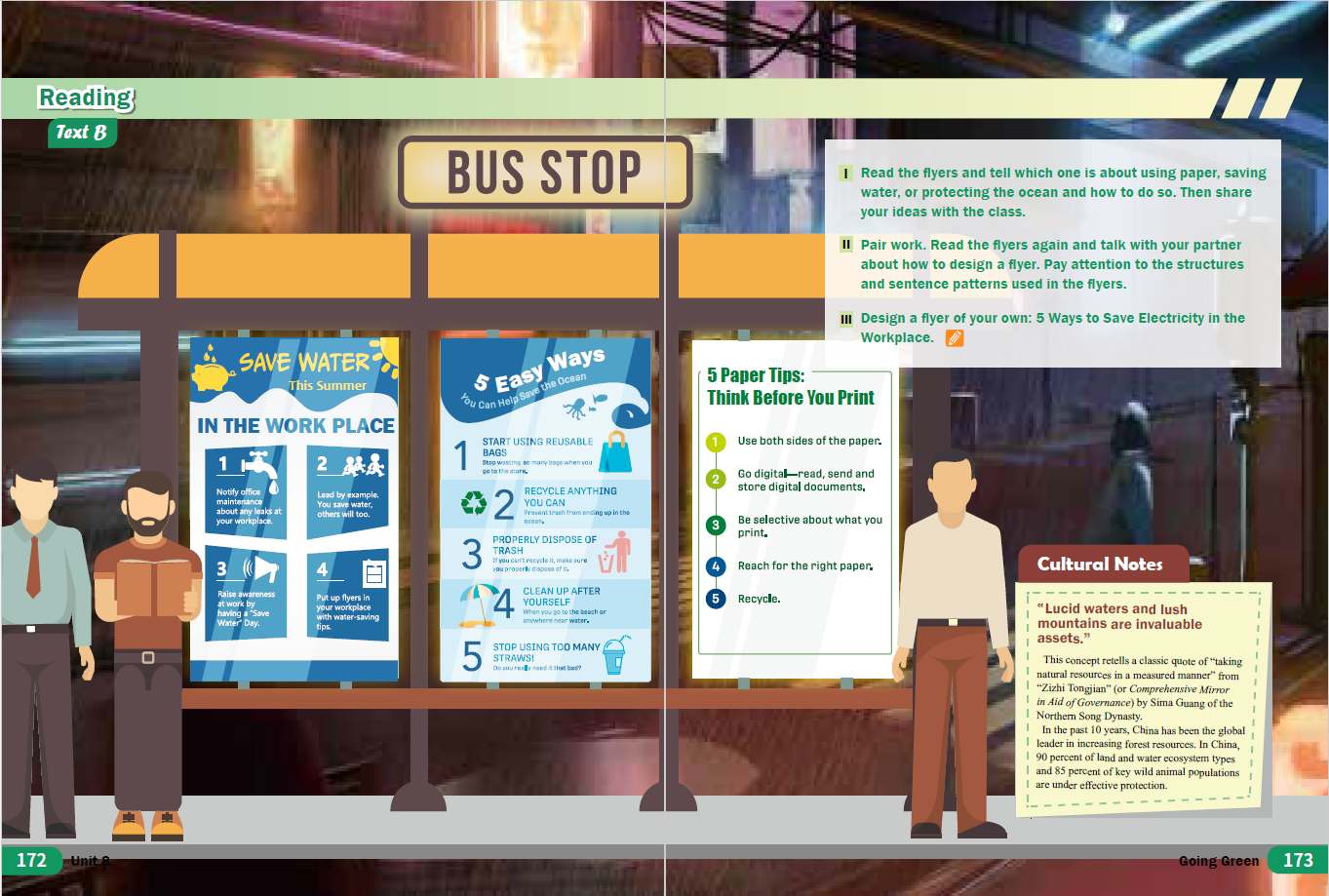 Text B  非连续性文本阅读

真实场景中呈现
关注语言与文体
范例 + 仿写
文化相关
4  Grammar in Focus
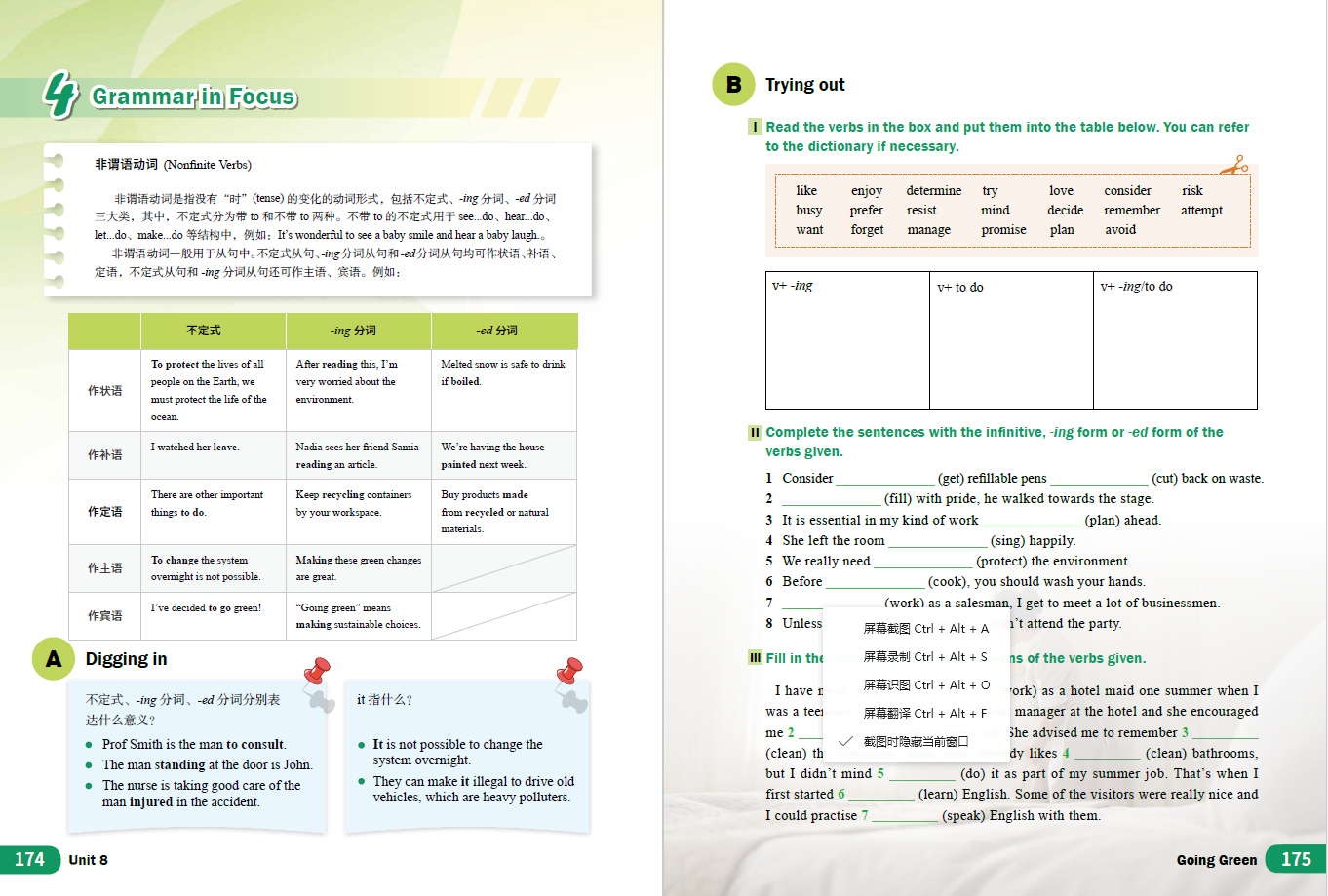 覆盖《中等职业学校英语课程标准（2020年版）》中“语法项目表”中的所有句法项目。包含时态、被动语态、非谓语动词和句子种类等13项内容

Digging in
Trying out
词类+构词法 通过附录体现
5  Doing a Project & Quote & Progress Checklist
Doing a Project
体现选择性
鼓励三种学习方式的结合
重点培养自主学习能力

Quote
主题相关
给予启迪

Progress Checklist
全面覆盖《中等职业学校英语课程标准（2020年版）》“学业质量水平”之“水平一”的20条要求
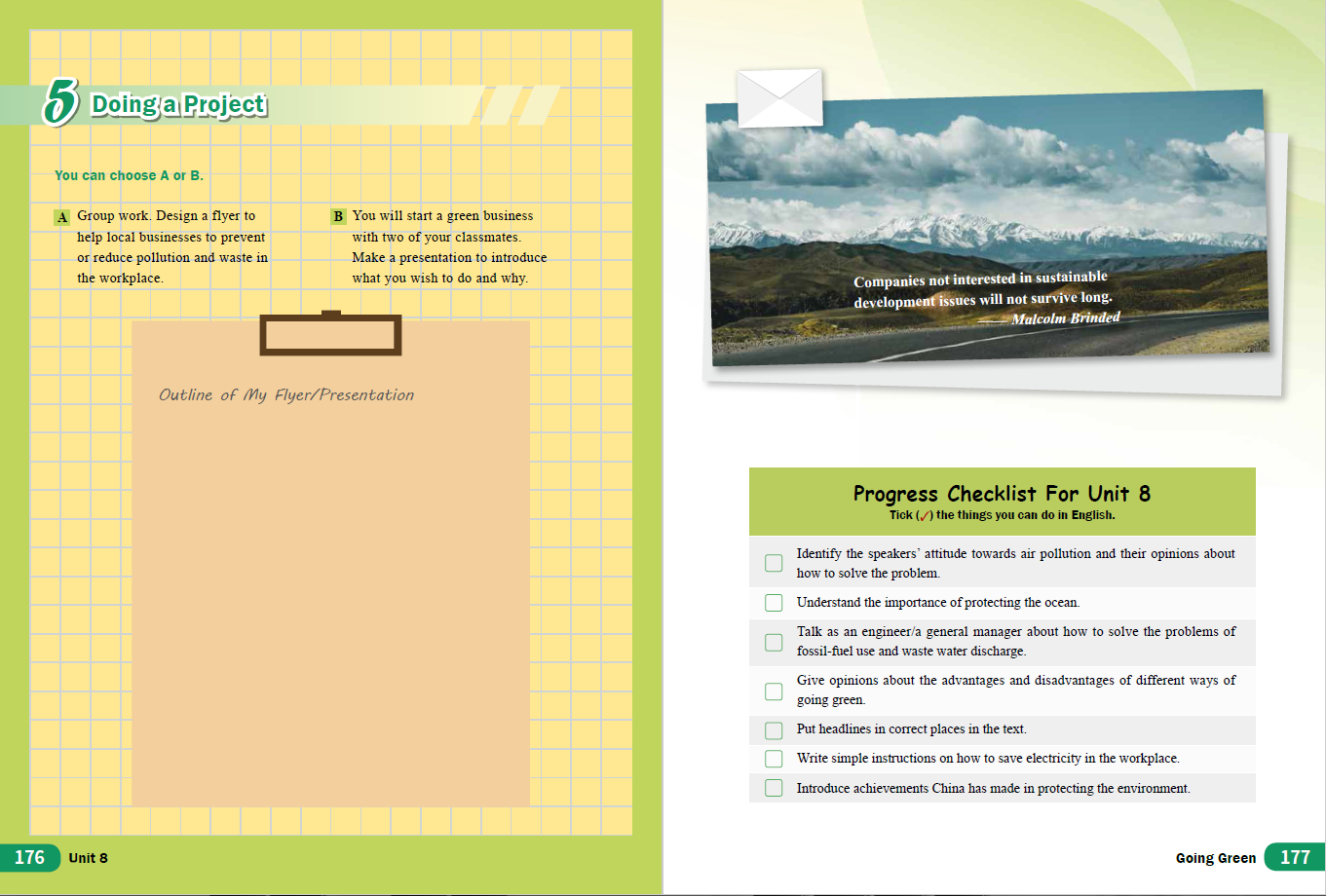